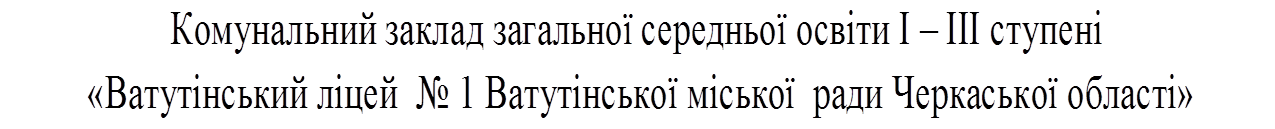 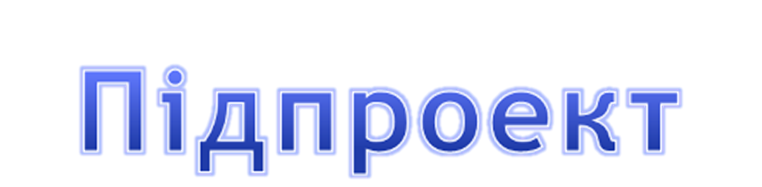 Я – свідомий громадянин України
НОМІНАЦІЯ
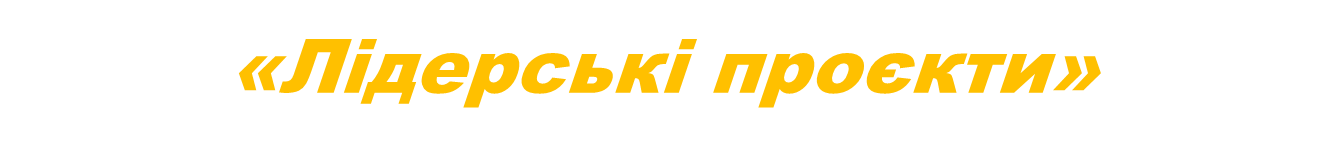 Мета:- висвітлити  діяльності учнів конкретних проявів власної активної суспільної та громадянської позиції, соціальної активності та лідерської ініціативи; - просвітницька  робота  з правового, громадянського виховання;- підвищення ефективності правової освіти і виховання; - активізація   профілактичної роботи з учнівською молоддю по попередженню  злочинності і правопорушень; - пропаганда здорового  способу  життя.
Проведення тренінгів «Лідер» 
з активістами ліцеїв міста
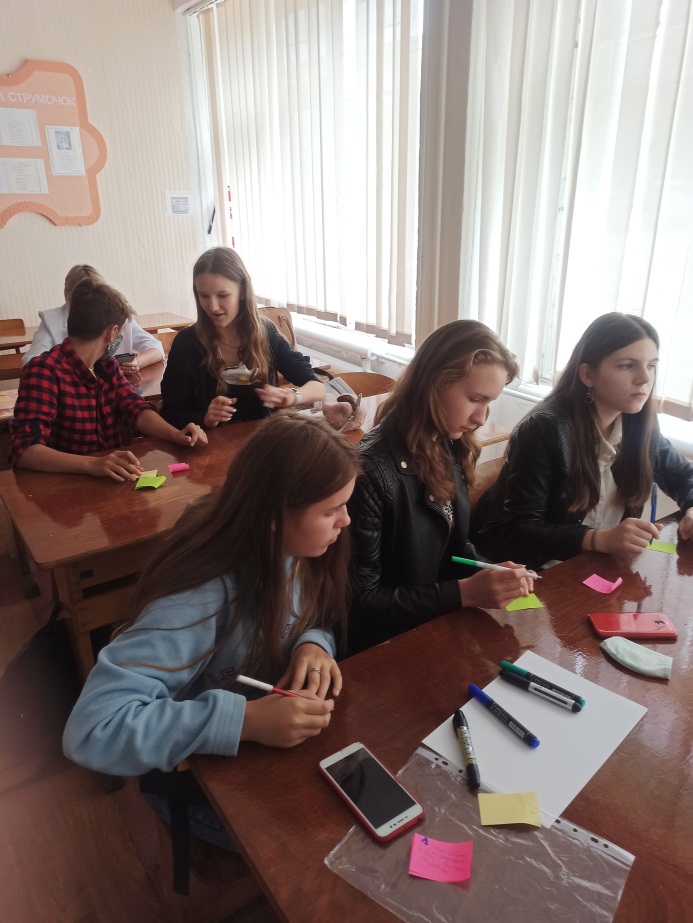 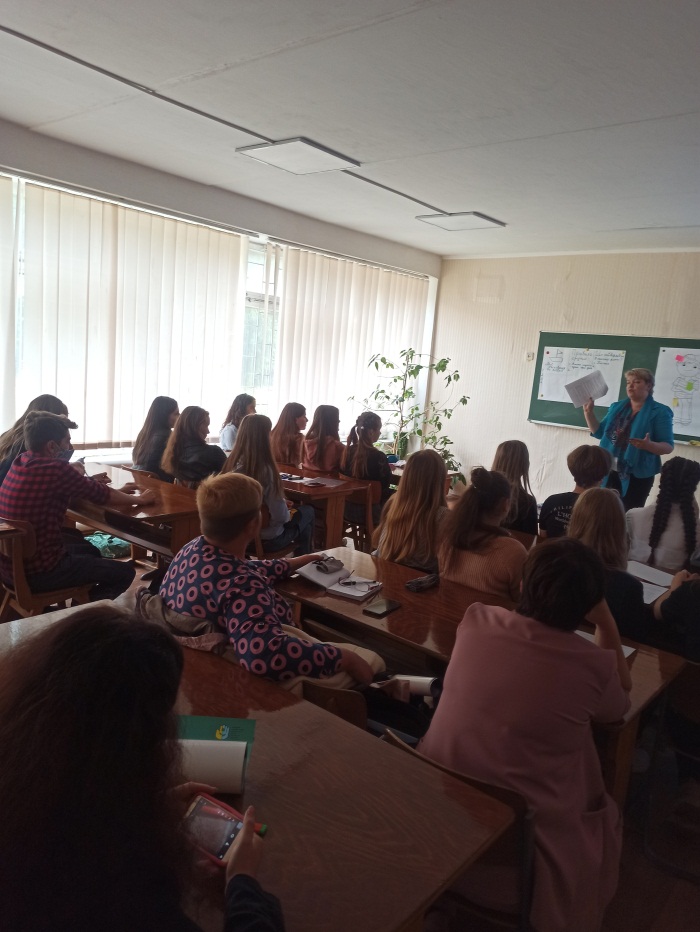 Проведення тренінгів «Лідер» з активістами ліцею
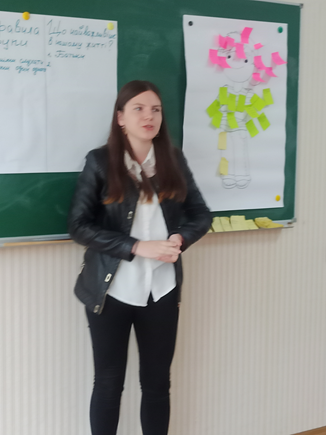 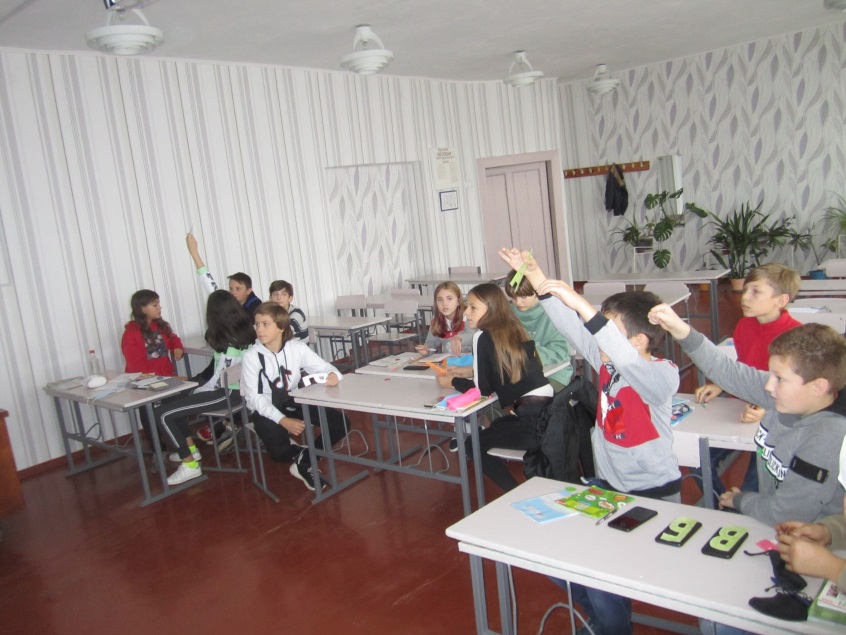 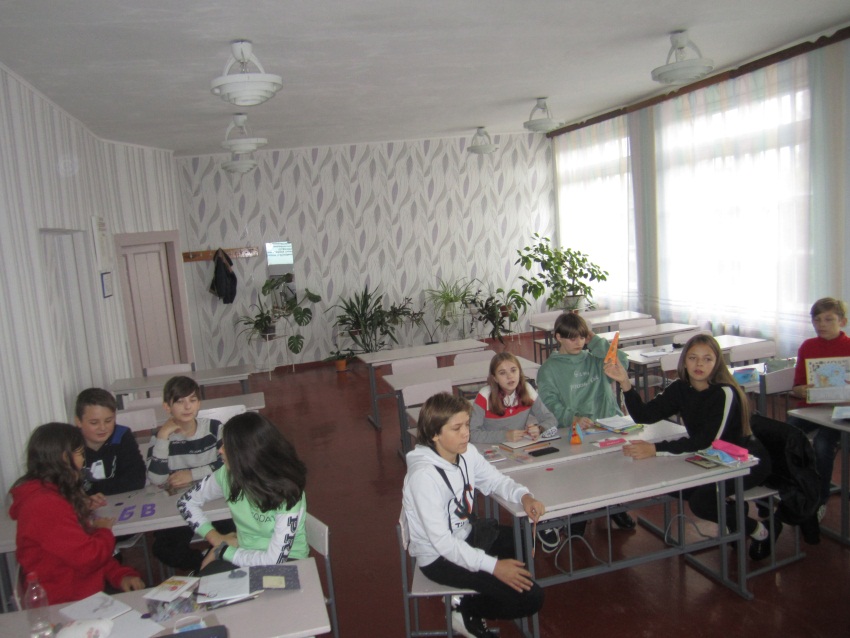 Участь у позакласних виховних правових заходах
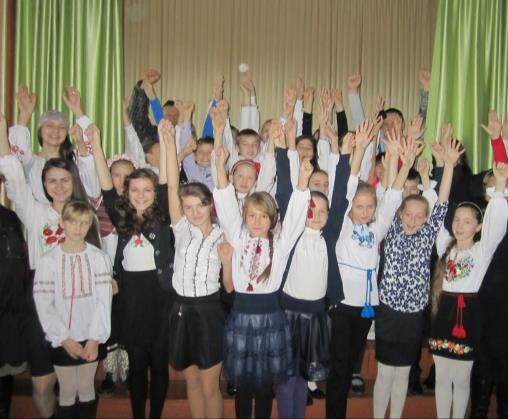 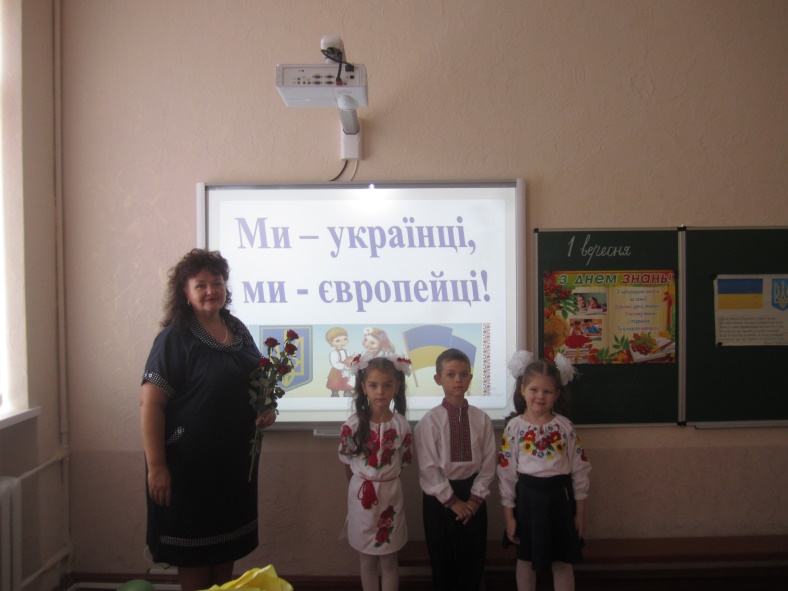 Участь у військово – патріотичних заходах
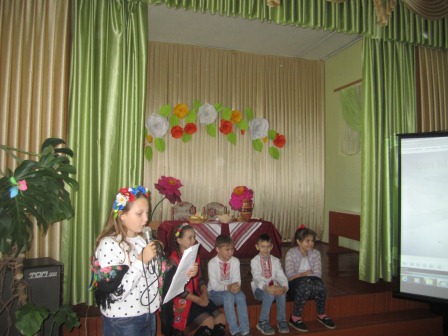 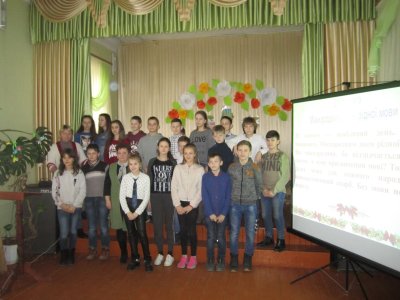 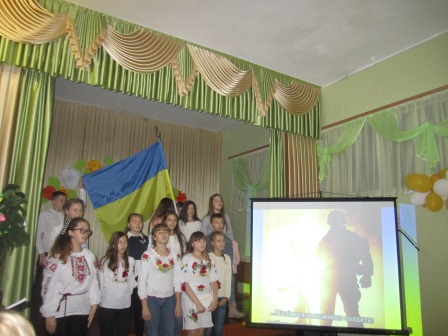 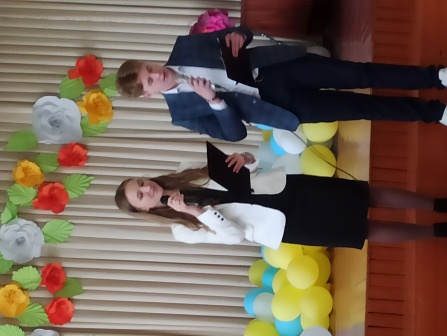 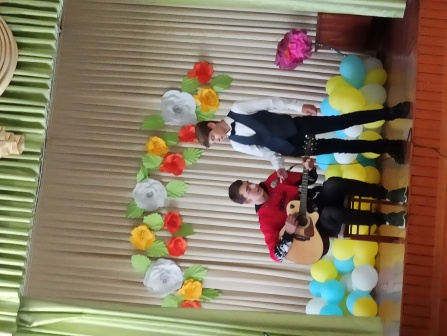 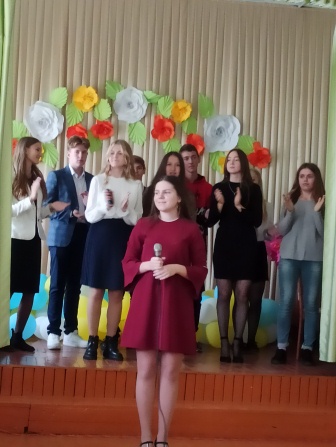 Проведення флешмобів та акцій
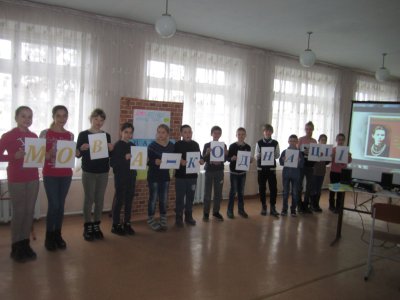 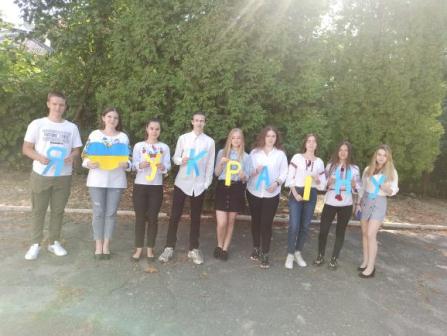 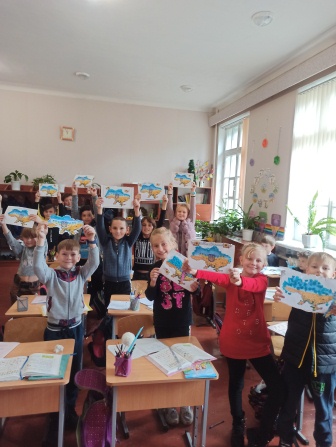 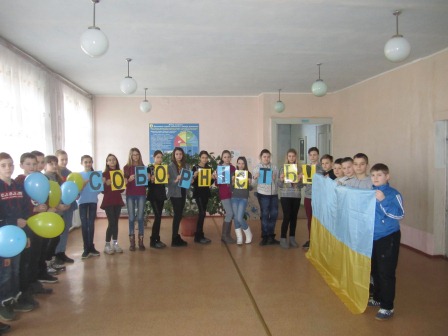 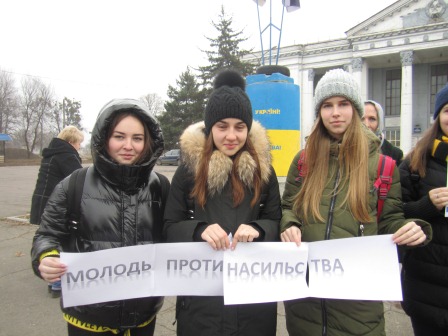 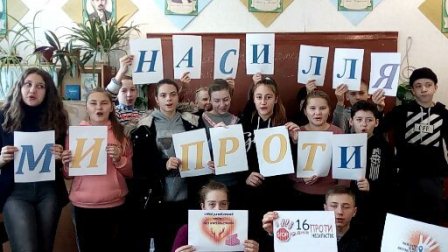 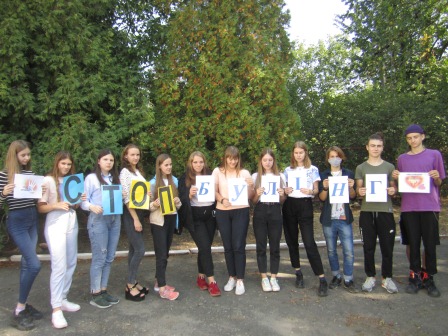 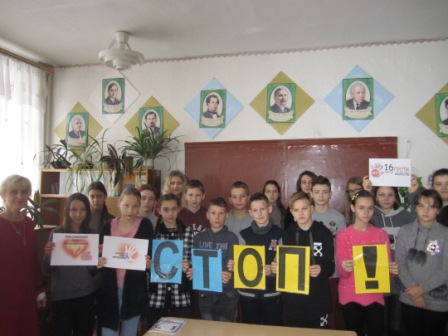 Участь у акції «Голуб миру»
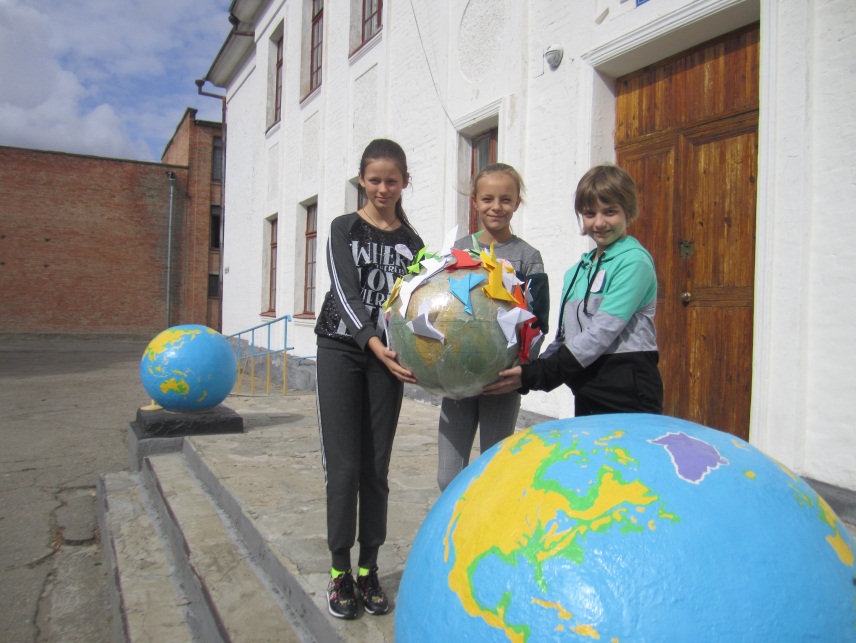 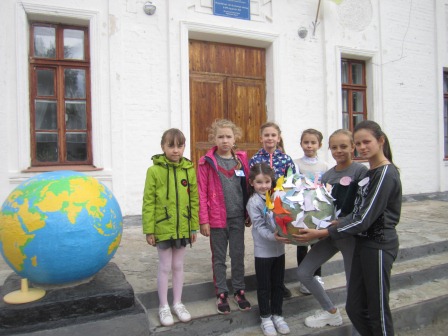 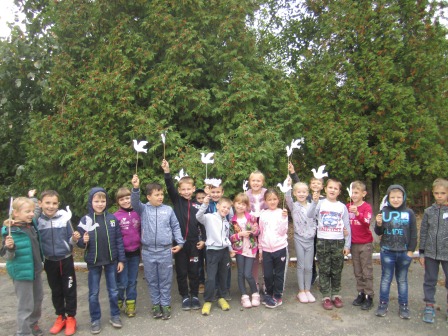 Заходи щодо пропаганди здорового способу життя
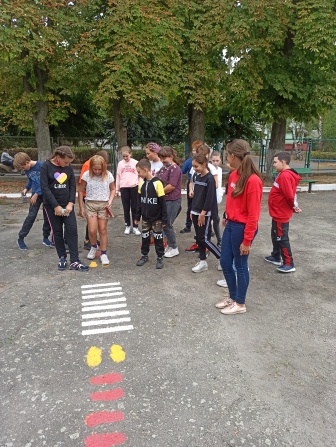 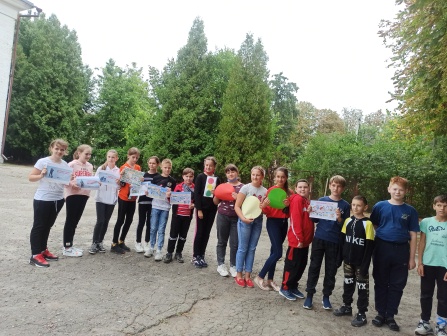 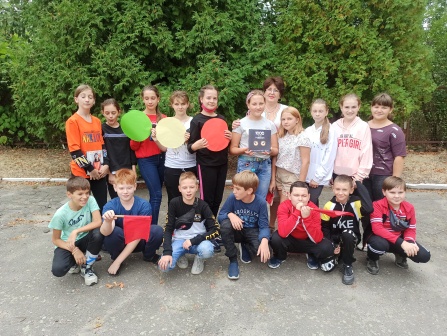 Дякуємо  за  увагу!